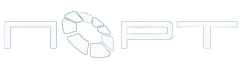 Mobile SMARTS: Склад 15
Программное обеспечение для автоматизации складского учета
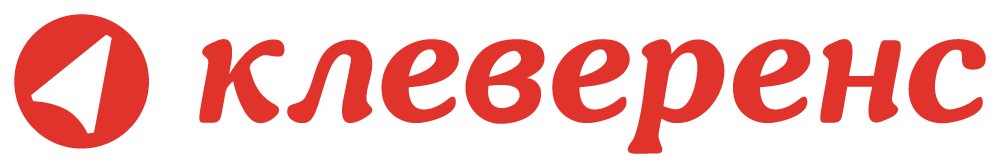 В этой презентации
Что такое “Mobile SMARTS: Склад 15” и кому он предназначен?
Какие процессы автоматизируются?
Дополнительные возможности
Варианты лицензий
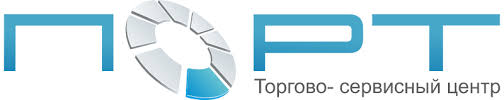 Mobile SMARTS: Склад 15
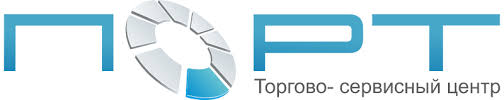 Что такое “Mobile SMARTS: Склад 15”?
Продукт “Склад 15” – программное обеспечение для автоматизации рабочих мест благодаря терминалу сбора данных.
Основная цель продукта -  Упростить и ускорить работу персонала, тем самым избежать распространённых ошибок. Благодаря ему, все процессы становятся понятнее и проще
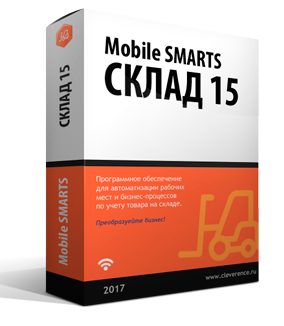 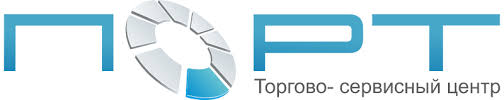 Кому будет полезен данный софт?
Склады различной сложности и любым товарным наполнением.
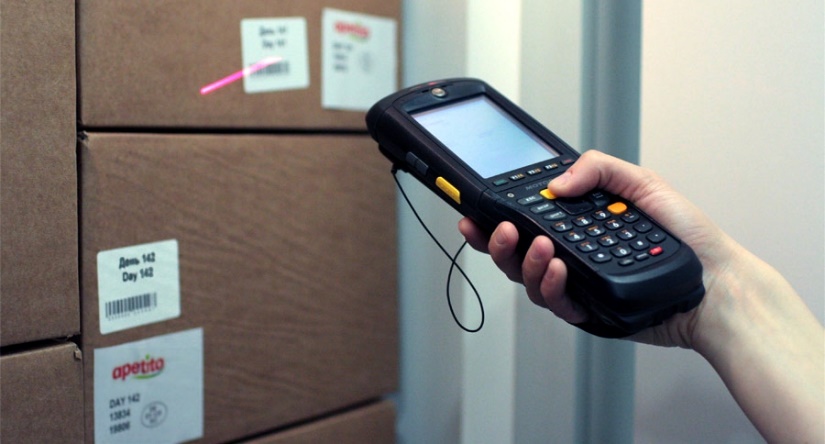 На каких системах работает данный софт?
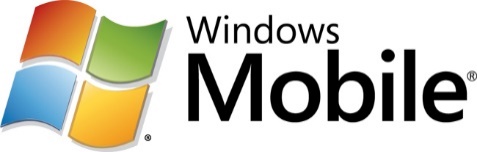 Windows 
Android
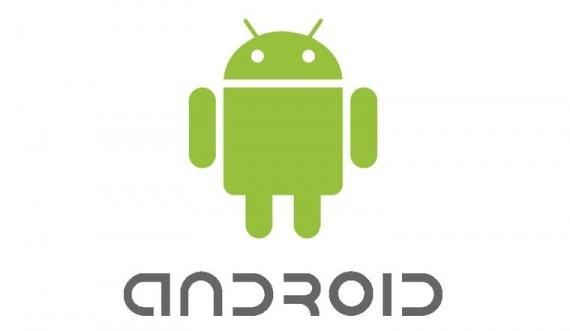 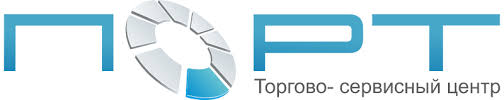 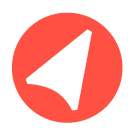 Процессы для автоматизации
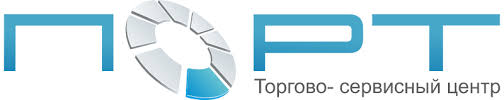 Основные операции
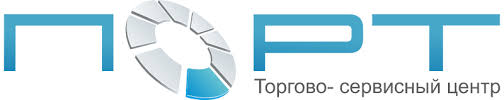 Варианты лицензий
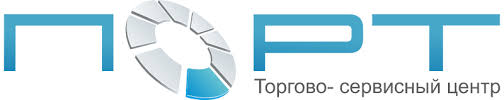 Уровни лицензий
МИНИМУМ
Самые дешевые лицензии
Аналог DOS-овских прошивок
Батч или Wi-Fi на выбор
Только сбор штрихкодов и инвентаризация
Изменять существующие операции нельзя
Новые операции добавлять нельзя
Нет возможности сверяться по накладной
Уровни лицензий
БАЗОВЫЙ
Батч или Wi-Fi на выбор
Все складские операции 
Работа с коробами и паллетами
Можно изменять существующие операции
Нет онлайна и авто-обмена
Печать на мобильный принтер
ЕГАИС опционально
Уровни лицензий
РАСШИРЕННЫЙ
Батч, Wi-Fi или онлайн на выбор
Полностью автоматический обмен
Можно добавлять свои операции
ЕГАИС опционально
Уровни лицензий
ПОЛНЫЙ
Все операции для склада
Коллективное выполнение операций
Лицензия ПОЛНЫЙ с Check Mark 2 или без него
Преимущества «Mobile SMARTS: Склад 15»?
Спасибо
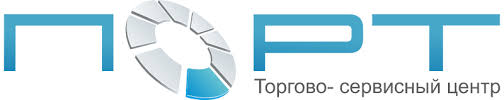 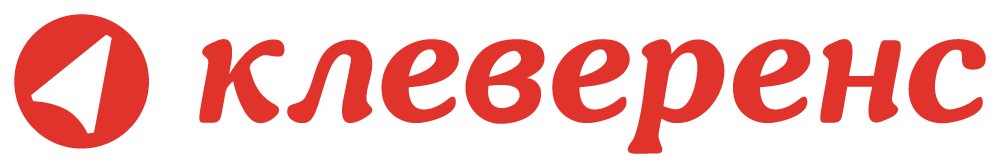